Welcome!
The event will begin shortly...
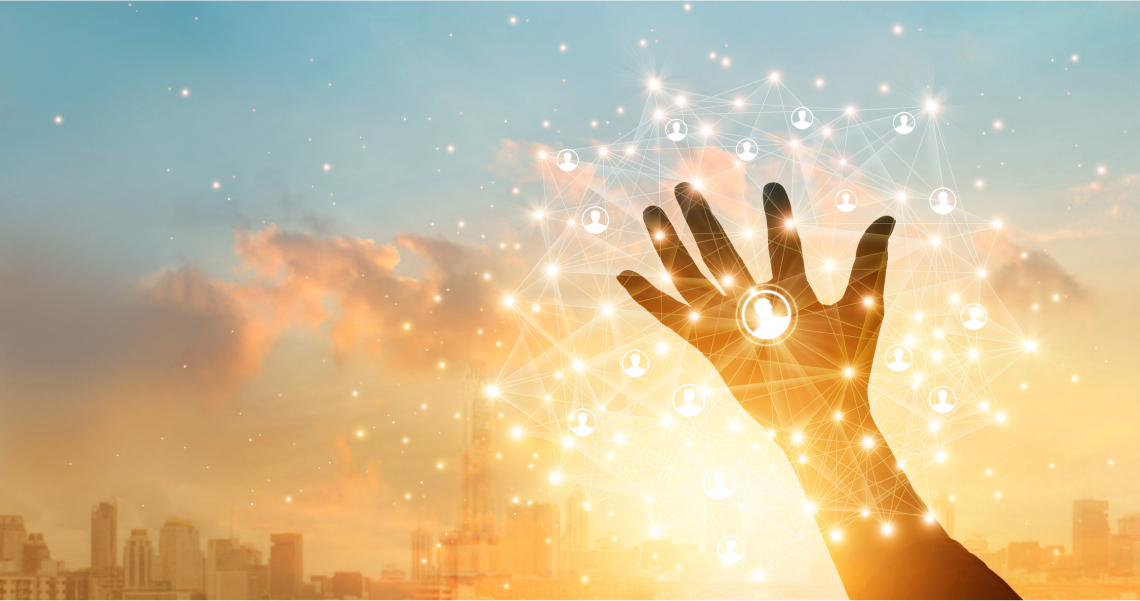 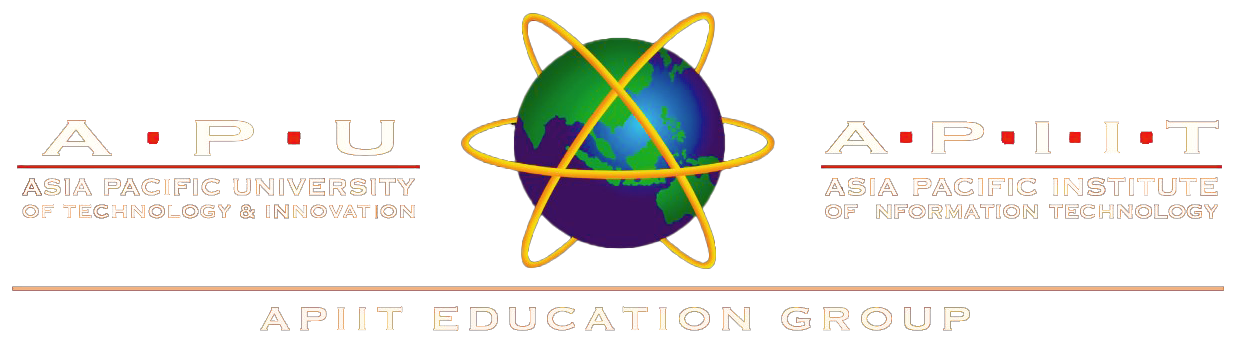 Briefing on OBE System
Venue: Microsoft Teams
Date: 7th of December 2020
Time: 6:30 PM – 7:00 PM
Available Features
By M. Reza Ganji
Seamlessly insert or copy & paste the Marks from Excel Sheet to Marks Entry.
Sync the Marks to GIMS with just one click.
Generate report on CLO & PLO or EMR easily using:
APSpace > My Reports Panel > JasperSoft
Notify the Assessment Team automatically when the Markings for your Class has been finalised.
Tickets received by far
By M. Reza Ganji
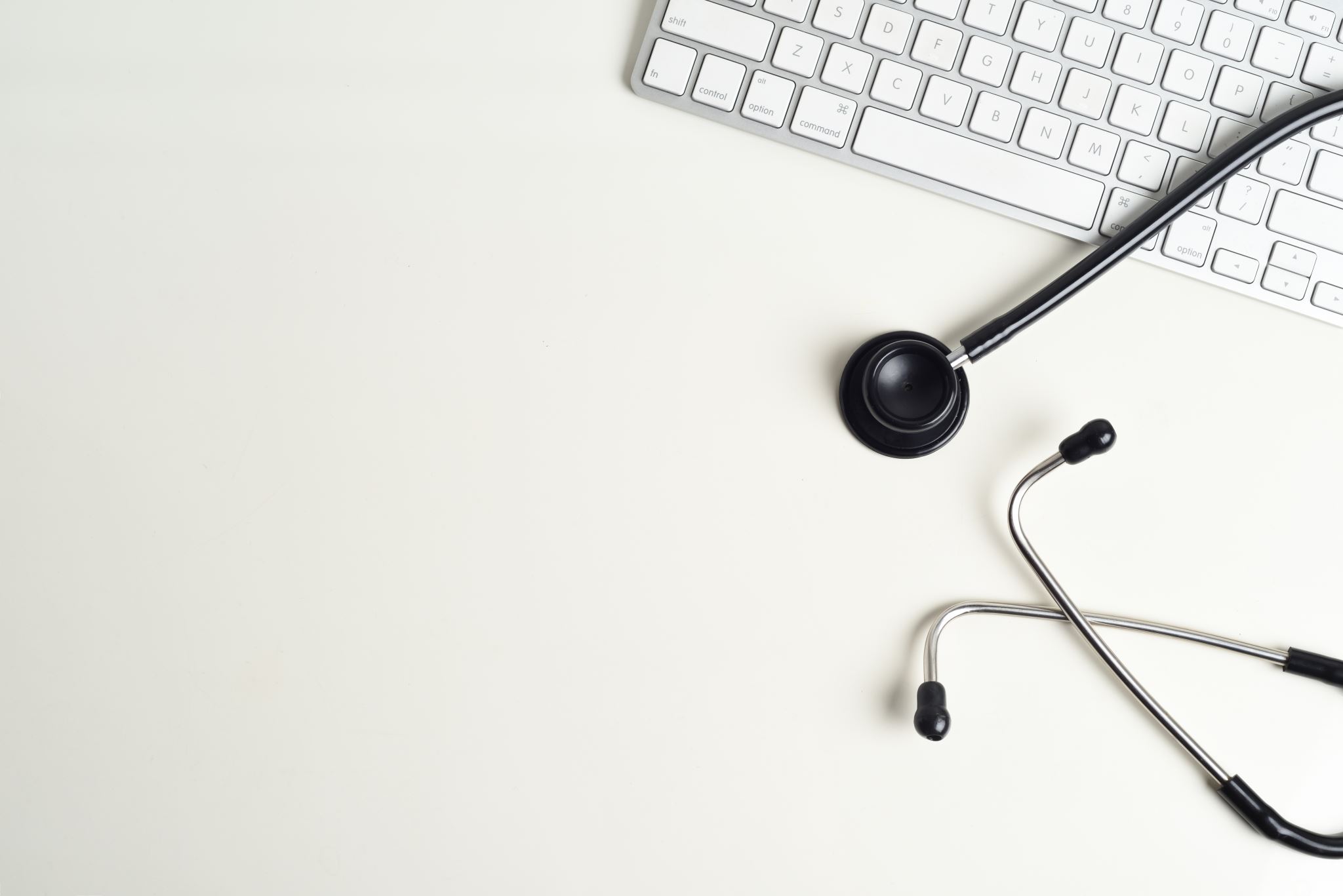 Before we start
Thank you for being a part of us throughout the entire journey of OBE till today. 
Some images in this Slide are licensed under Creative Commons. 
This briefing was arranged by Centre of Technology & Innovation (CTI). All of us at CTI value all the countless efforts done by all the Lecturers.
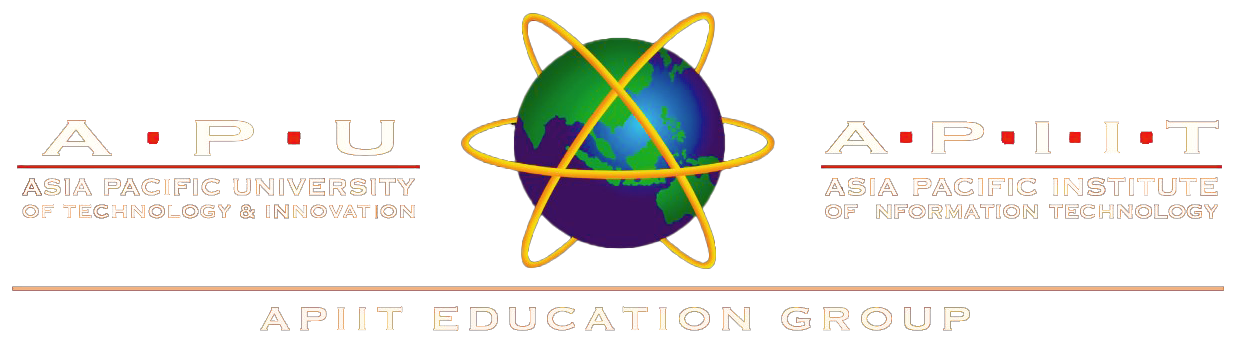 Briefing Outcomes
By Mrs. Kwan
You will be exposed to the Do’s and the Don’ts in OBE.
You will be brought for a Tour around the entire system.
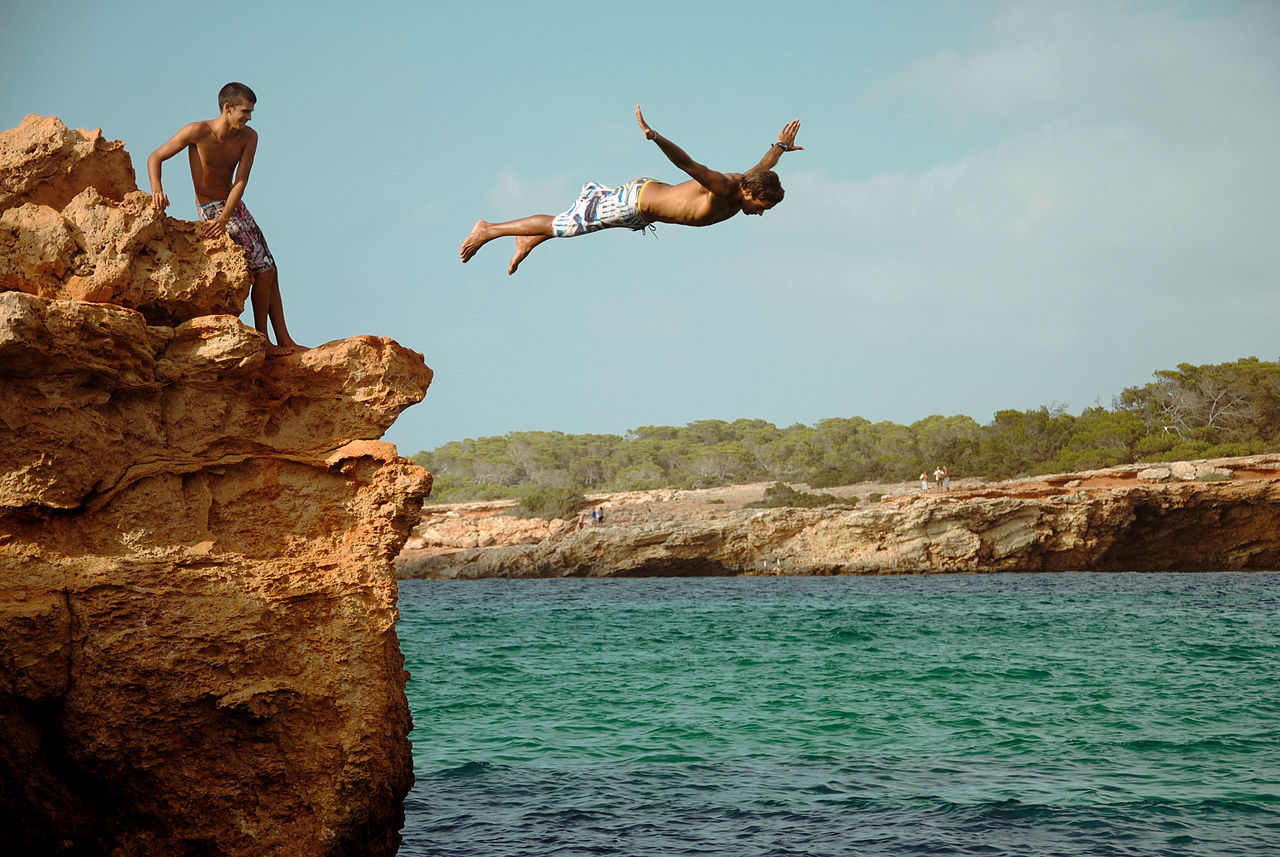 Now, let’s jump right in!
By Raeveen Pasupathy
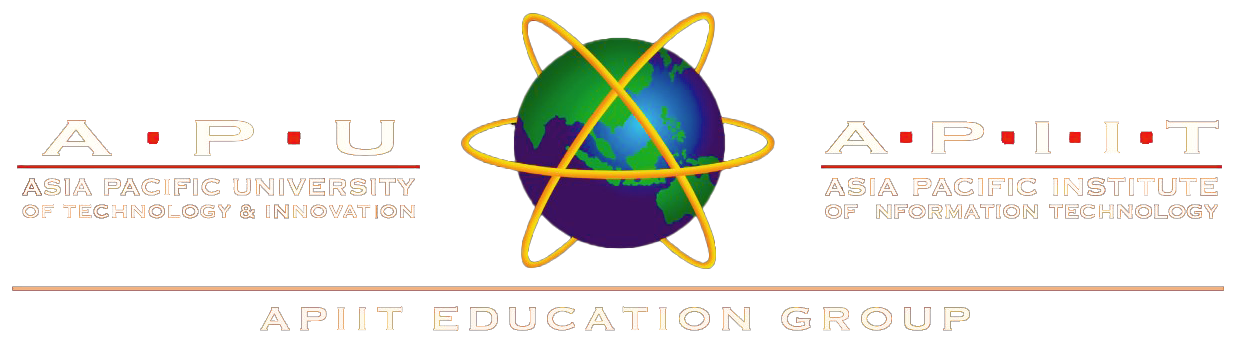 Recommended Browser
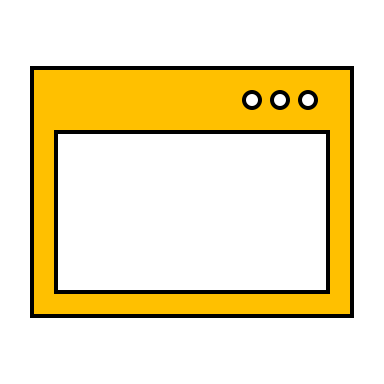 Google Chrome
Mozilla Firefox
NOTE: Usage of Microsoft Edge or Internet Explorer is not recommended.
Disclaimer
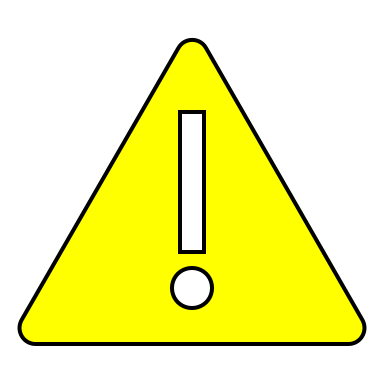 Some of the buttons shown in the Screenshot or the Tour itself may or may not appear for you. The appearance of the buttons are subject to permission level in OBE.
The Landing Page
https://obe.apu.edu.my or https://icgpa.apu.edu.my
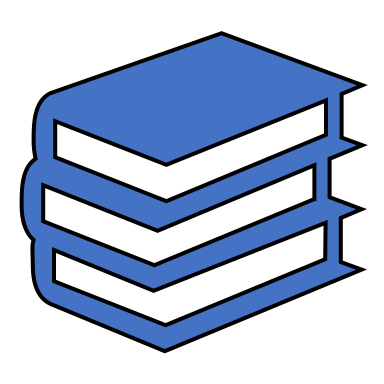 Setting up Course Version
By Raeveen Pasupathy
Setting up Course Version
Step #1: Navigate to the Course Page
Setting up Course Version
Step #2: Search for the Course
Setting up Course Version
Step #3: Select the Course
Setting up Course Version
Step #4: The Course Version Interface
Do’s
Don’ts
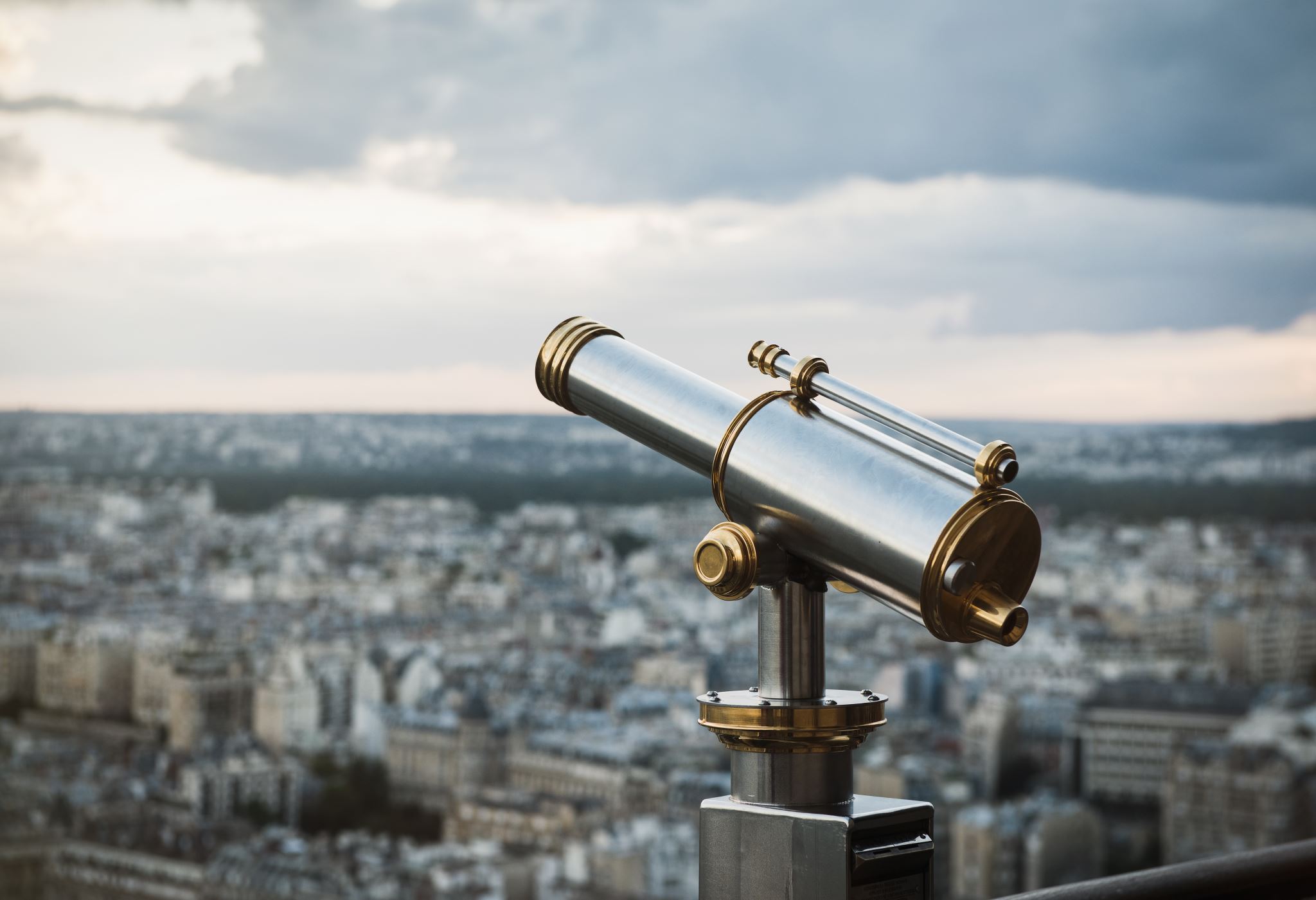 Let’s go for a Tour on this
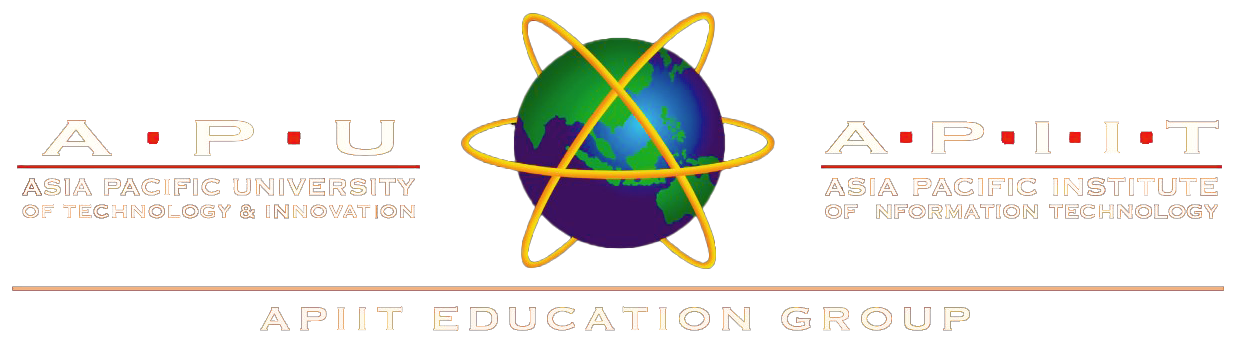 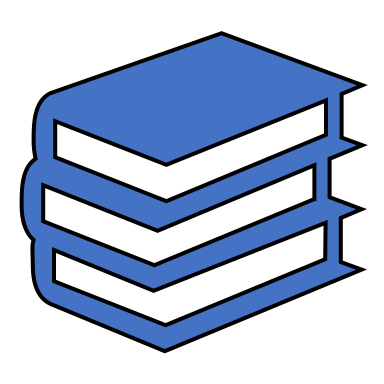 Setting up Programme
By Raeveen Pasupathy
Setting up Programme
Step #1: Navigate to the Programme Page
Setting up Programme
Step #2: Search for the Programme
Setting up Programme
Step #3: Select the Programme
Setting up Programme
Step #4: The Programme Interface
Do’s
Don’ts
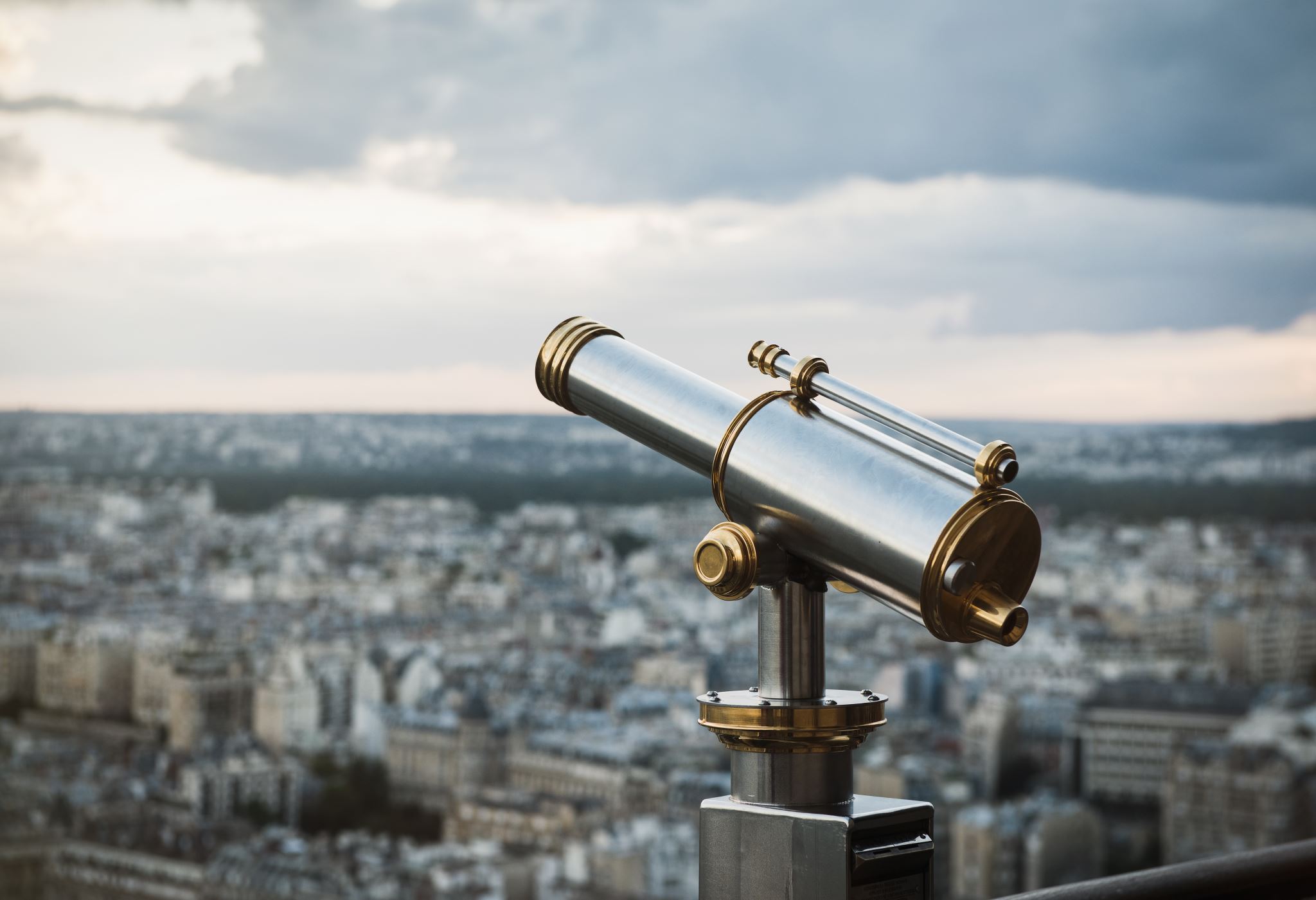 Let’s go for a Tour on this
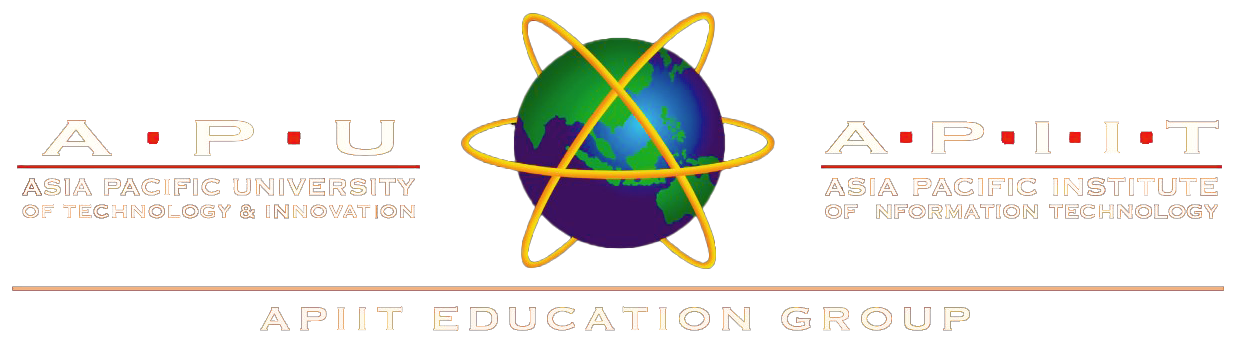 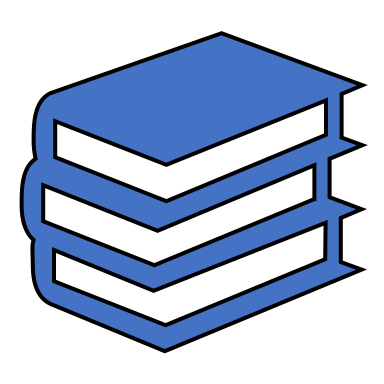 Setting up Mark Entry
By Raeveen Pasupathy
Setting up Mark Entry
Step #1: Navigate to the Mark Entry Page
Setting up Mark Entry
Step #2: Search for the Course
Setting up Mark Entry
Step #3: Navigate to the Course
Setting up Mark Entry
Step #4: Search for the Classcode
Setting up Mark Entry
Did you know?You can copy & paste marks from Excel Sheet, and amend marks at any time until the Finalise Button is clicked.
Step #5: The Mark Entry Interface
Do’s
Don’ts
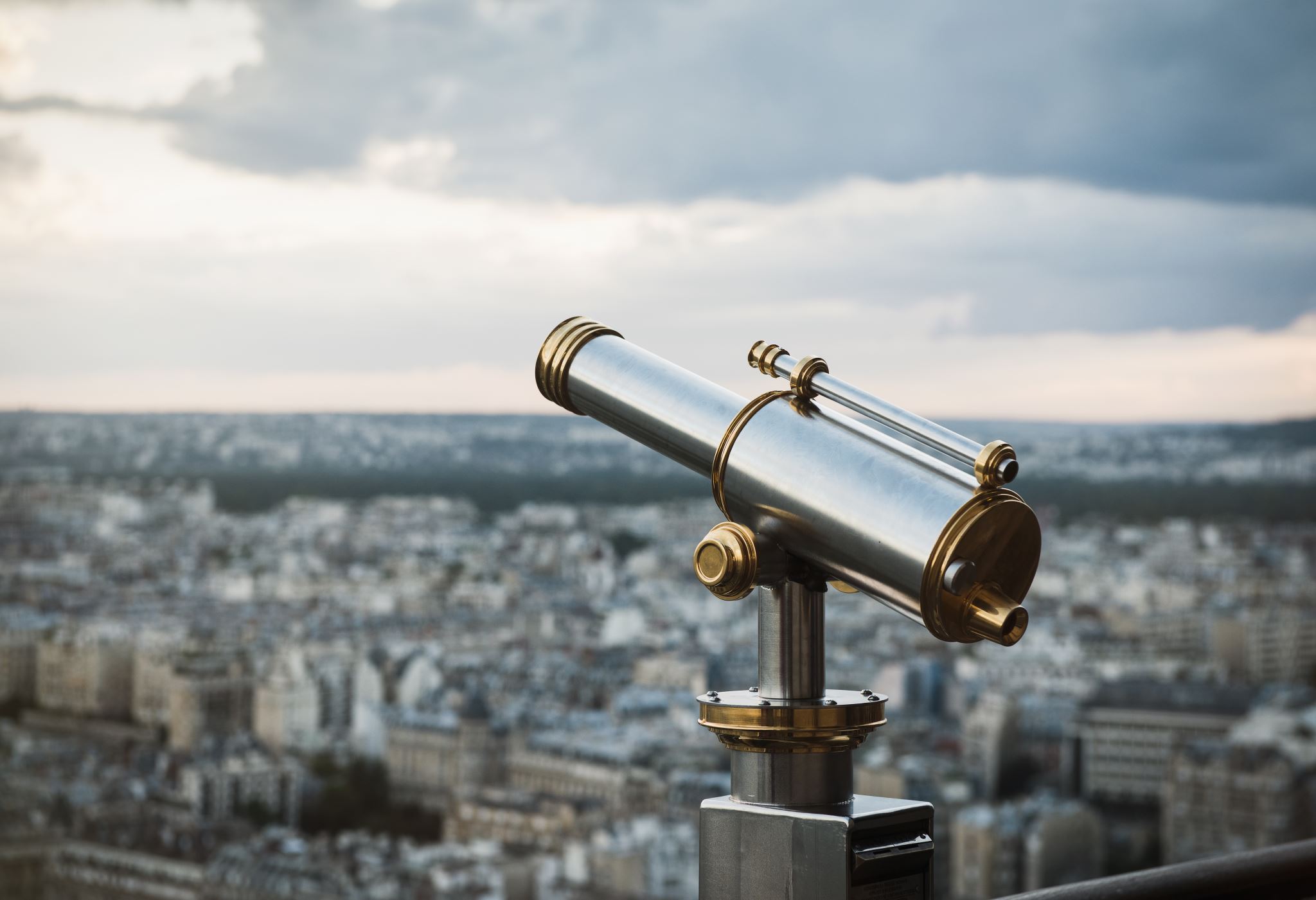 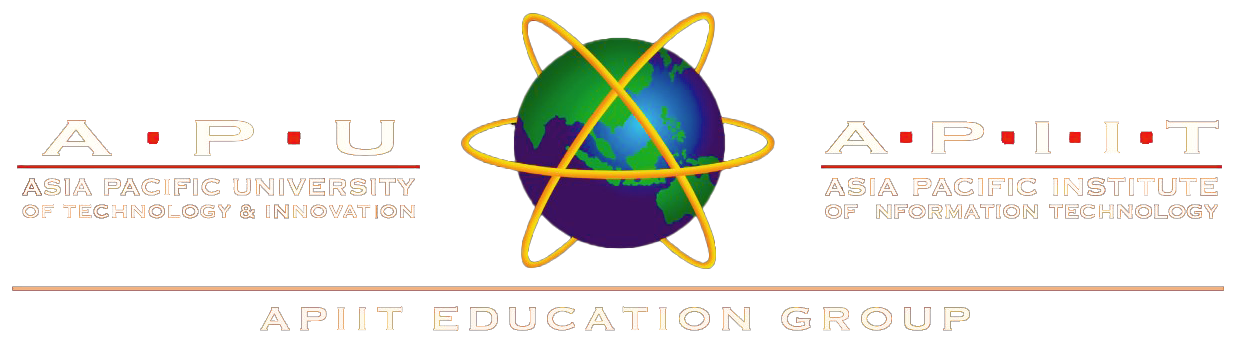 Let’s go for a Tour on this
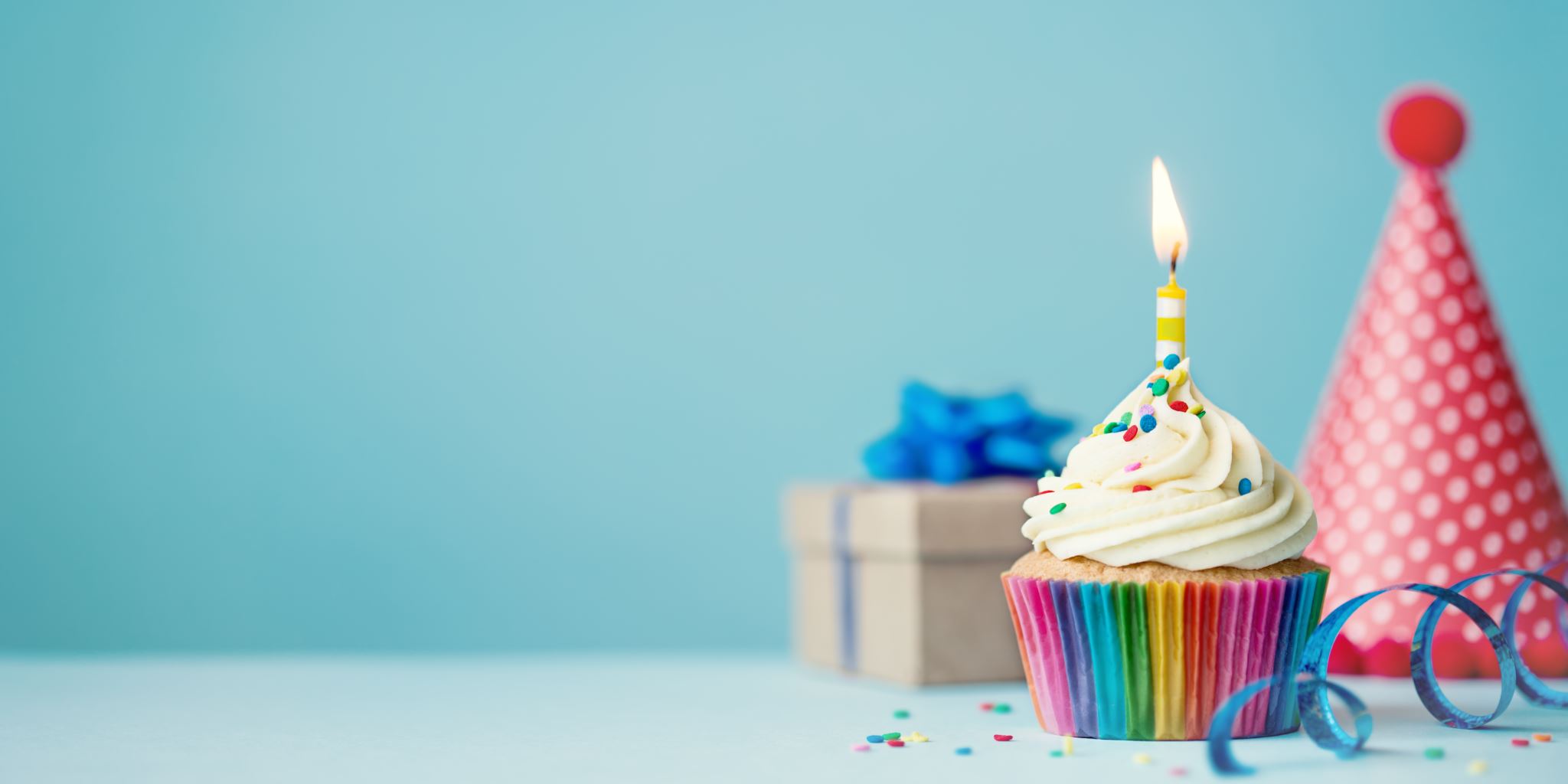 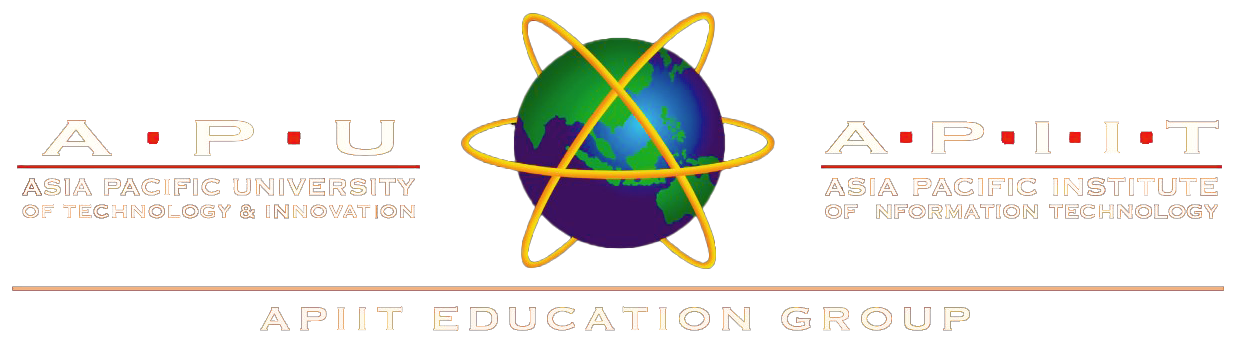 Hold on!Don’t go away just yet
We all know there are tons of Slides :D
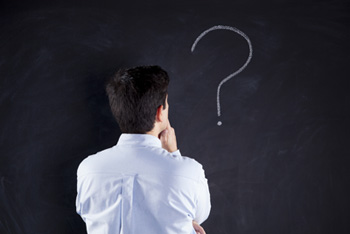 Do you have any question?
Yes, we heard you. Now is the time! 

Q & A Section
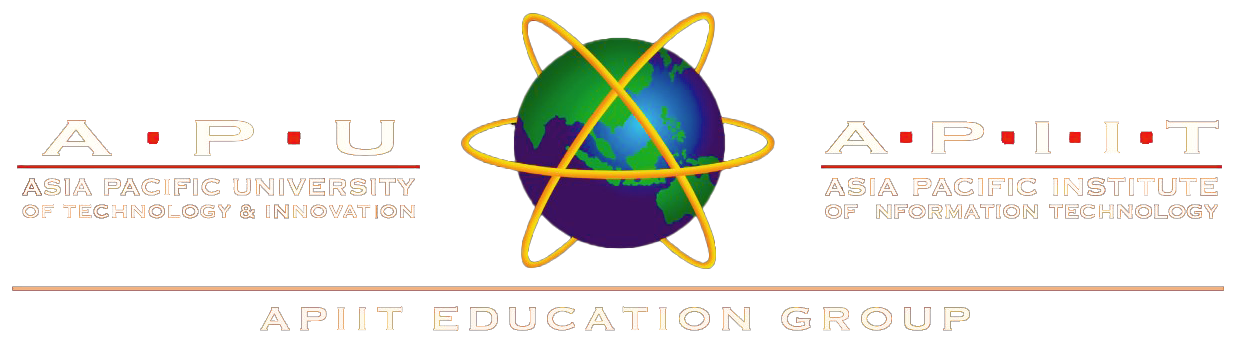 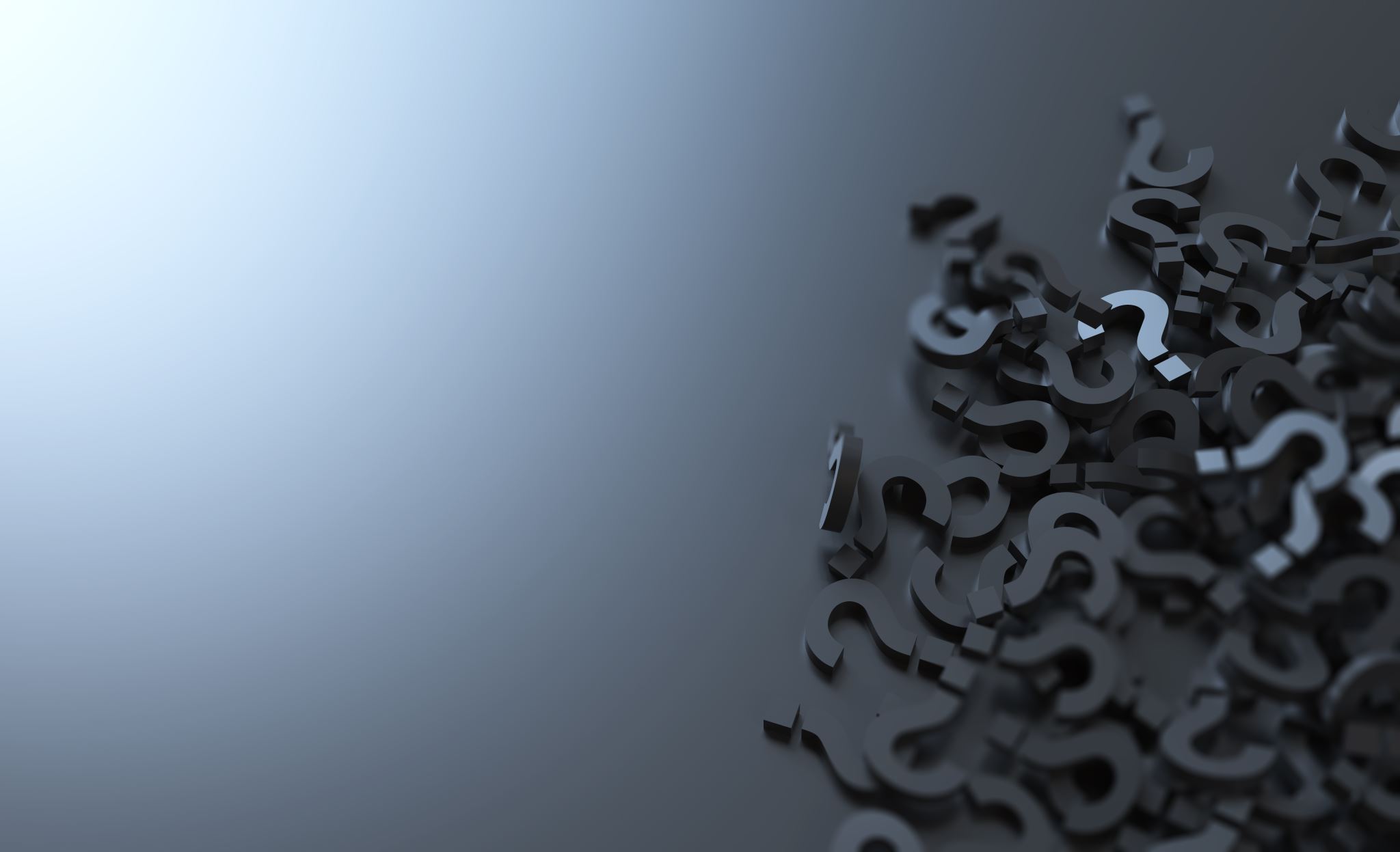 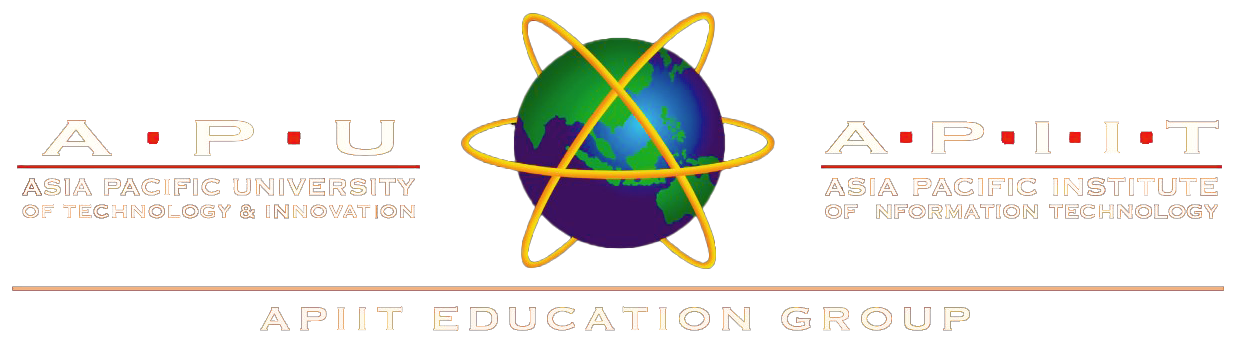 Thank you :)
Having an issue?  Just Email us at: assist@apu.edu.my
[Speaker Notes: By Ms. Nurul]